Внеклассное мероприятие «Правильное питание»
Автор учитель начальных классов:
Инюткина Олеся Юрьевна
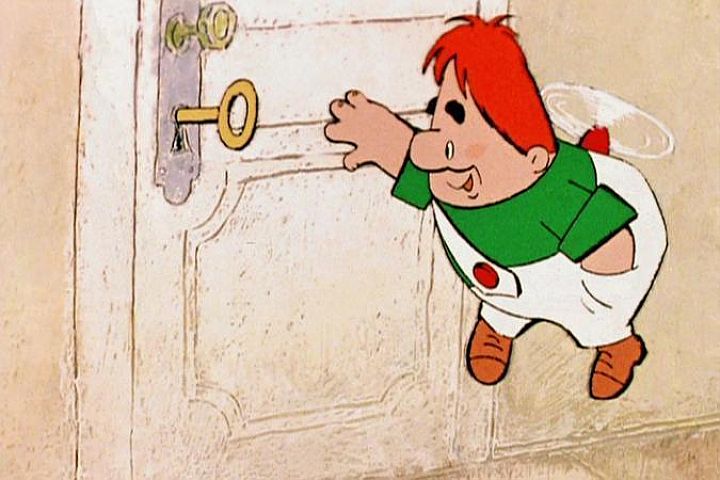 Вредные продукты
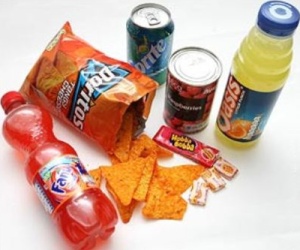 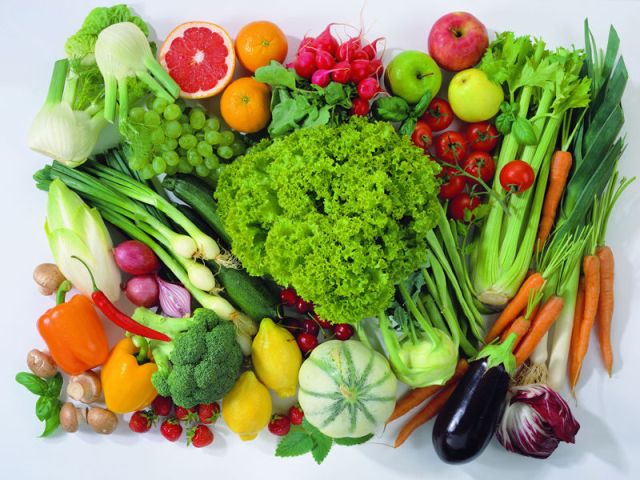 Всем известно, всем понятно,Что здоровым быть приятно.Только надо знать, как здоровым стать!
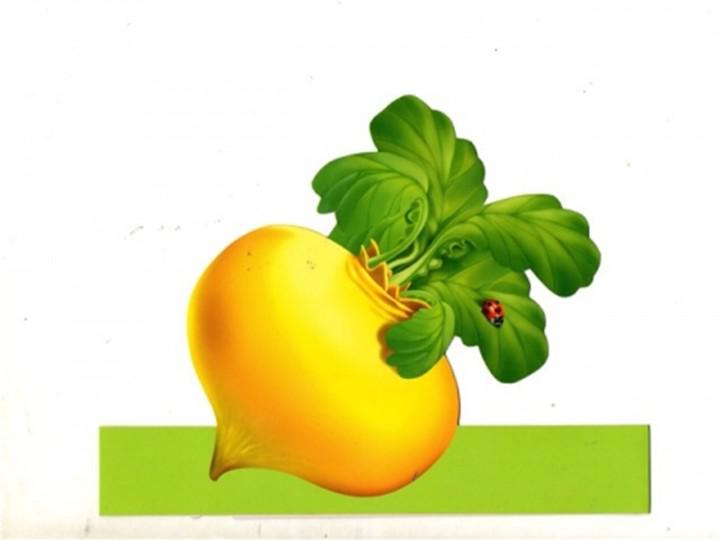 Сказка «Репка»
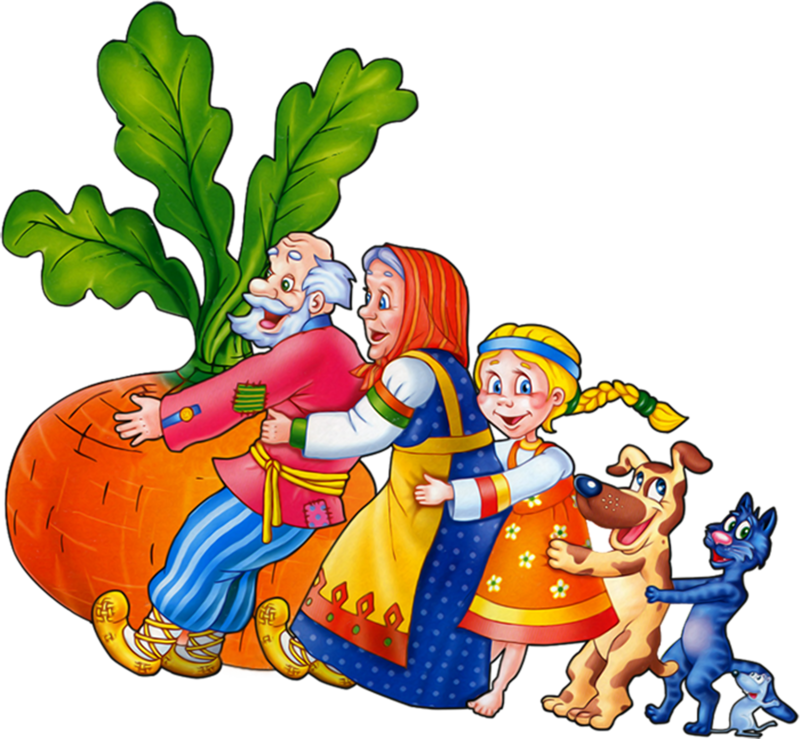 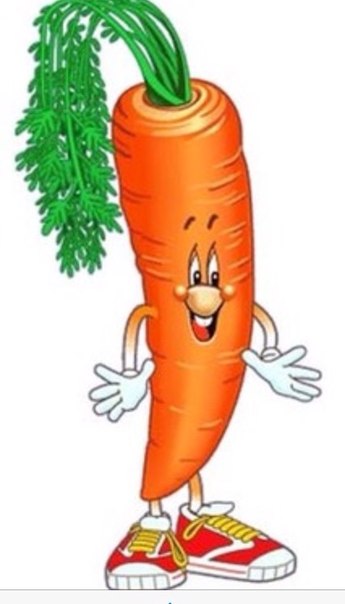 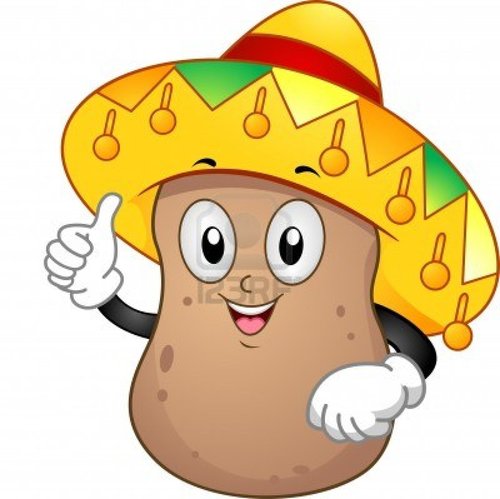 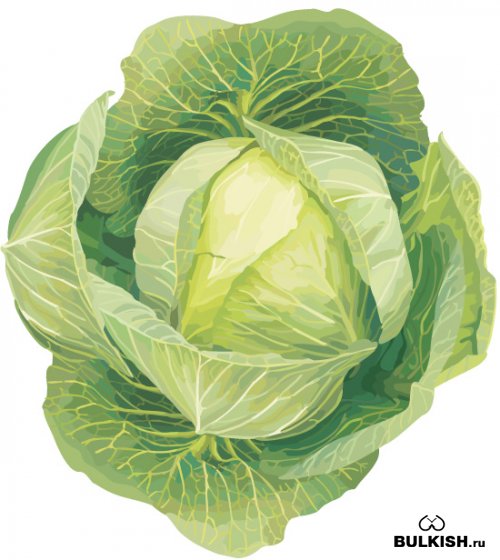 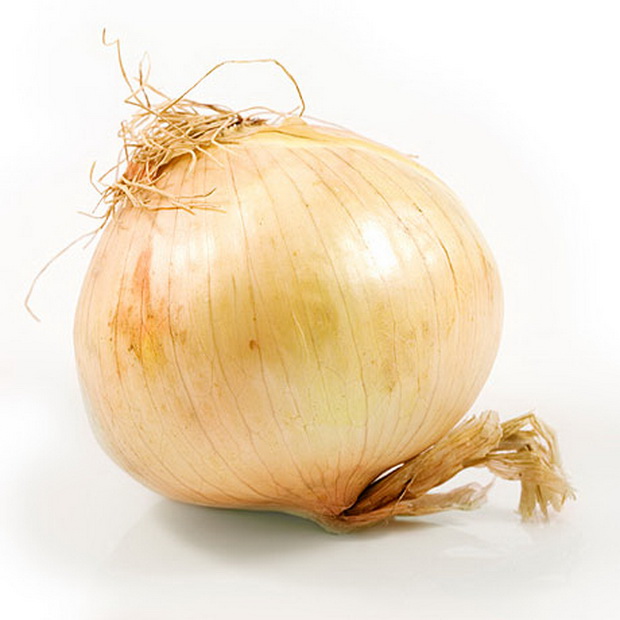 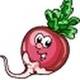 Чтобы узнать, действительно ли так необходимы овощи на нашем столе, прорекламируйте некоторые из них. На столе у вас лежат конверты с заданиями.
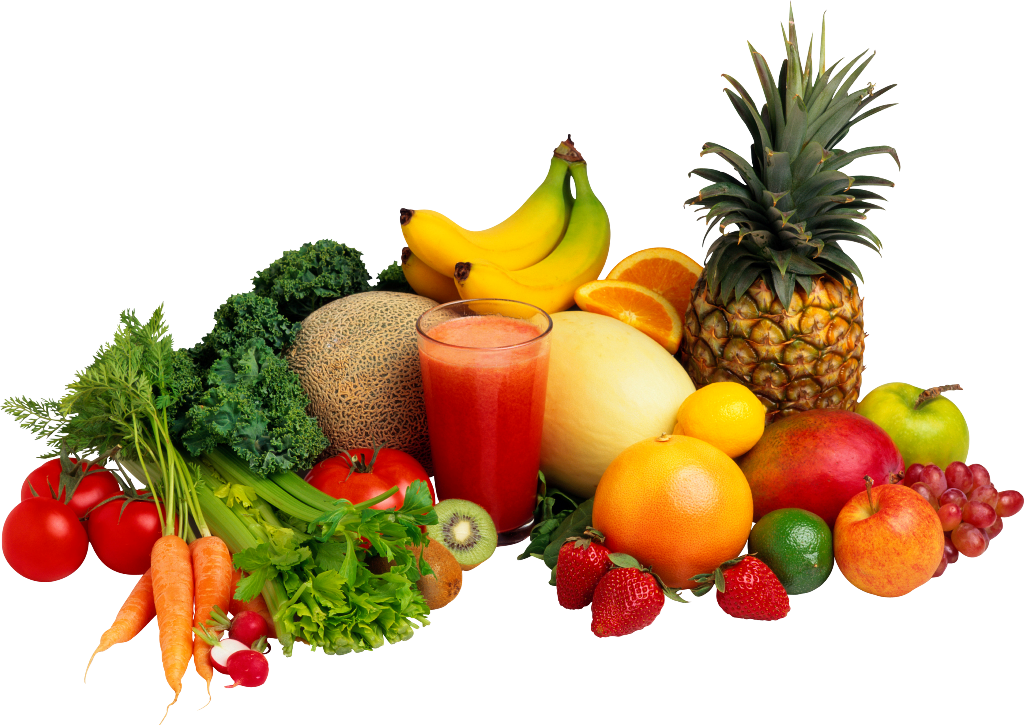 -  А  какие витамины существуют?
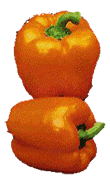 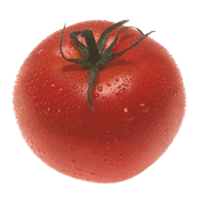 Витамин  А

Витамин  В

Витамин  С

Витамин  D
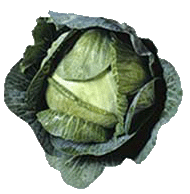 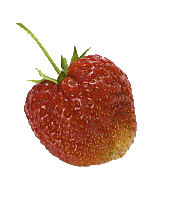 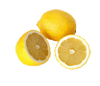 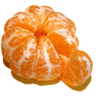 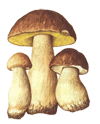 Правильное питание - залог здоровья !
Спасибо Вам 
за работу!